CETA TRADE - 2014
ANSWERS
QUESTION ONE (a)
QUESTION ONE (a)
An increase in the OCR (set by Reserve bank) interest rates will increase returns to overseas investors so they are more likely to invest in NZ increasing demand for the NZ$ from DNZ$ to D1NZ$. Increasing returns to NZ investment make NZ a more attractive investment destination compared with other countries so demand for the NZ$ increases leading the NZ$ to appreciate/ strengthen (P to P1).
QUESTION ONE (b)
A strong NZ$ makes overseas travel relatively more affordable for NZ consumers as the NZ$ buys relatively more in foreign currency terms/ imported household goods are relatively cheaper due to the increased purchasing power of the NZ$. Workers with jobs in export industries may suffer a downturn and reduced employment opportunities, a reduction in hours worked or falling incomes
QUESTION ONE (b)
A strong NZ$ means that export earnings are reduced when foreign currencies are converted to NZ$, profitability for exporters falls. Demand for on-shore services (tourism/ education) falls as NZ is relatively less price competitive leading to falling profitability and possible redundancies. However, Importers and producers with imported inputs have falling costs of production and increased profitability.
QUESTION ONE (b)
An appreciation would worsen the balance on goods and service in the current account. This is because of increasing import payments and  decreasing export receipts .They are components of current account and so the balance worsens.
QUESTION TWO (a)
Meat and edible offal, 
crude oil, 
wool
mechanical machinery and equipment, 
seafood, 
wine, 
electrical machinery and equipment, 
aluminium and aluminium article
QUESTION TWO (b, c)
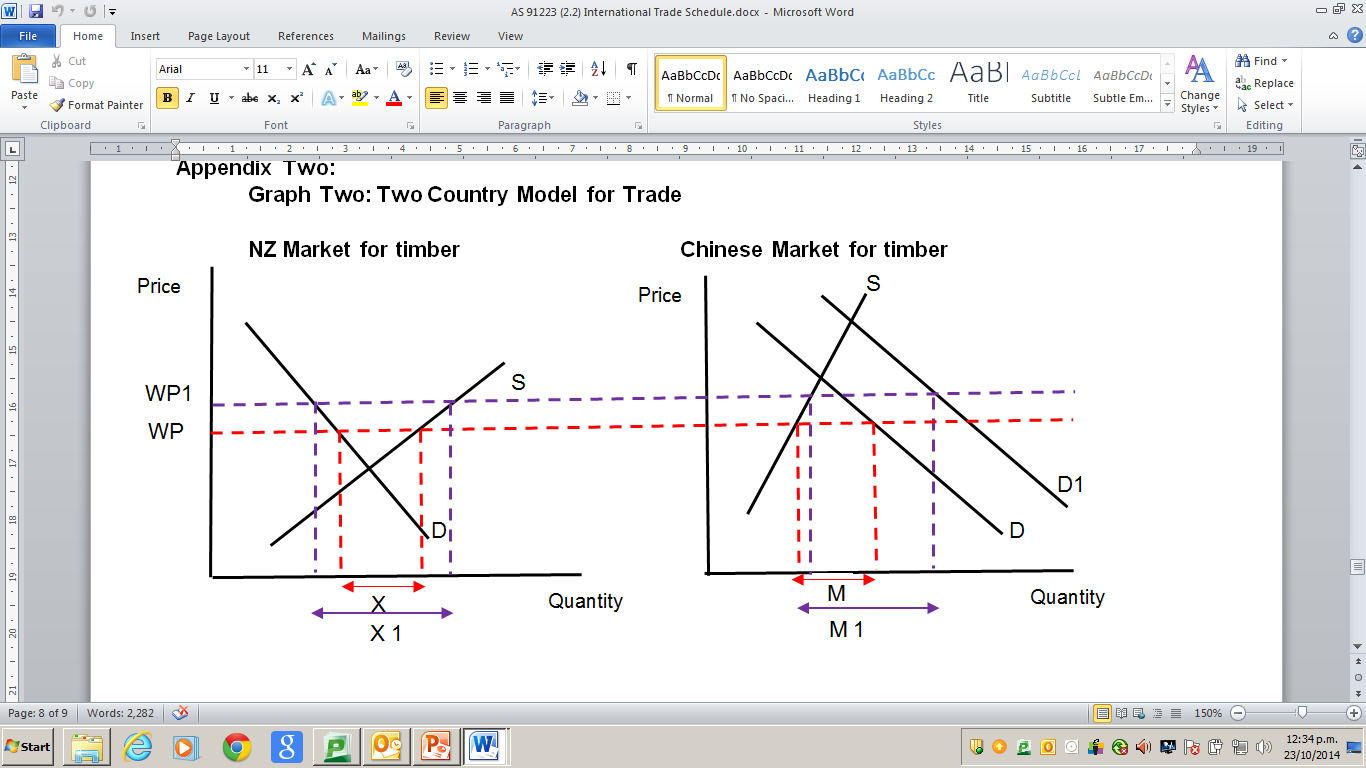 QUESTION TWO (d i)
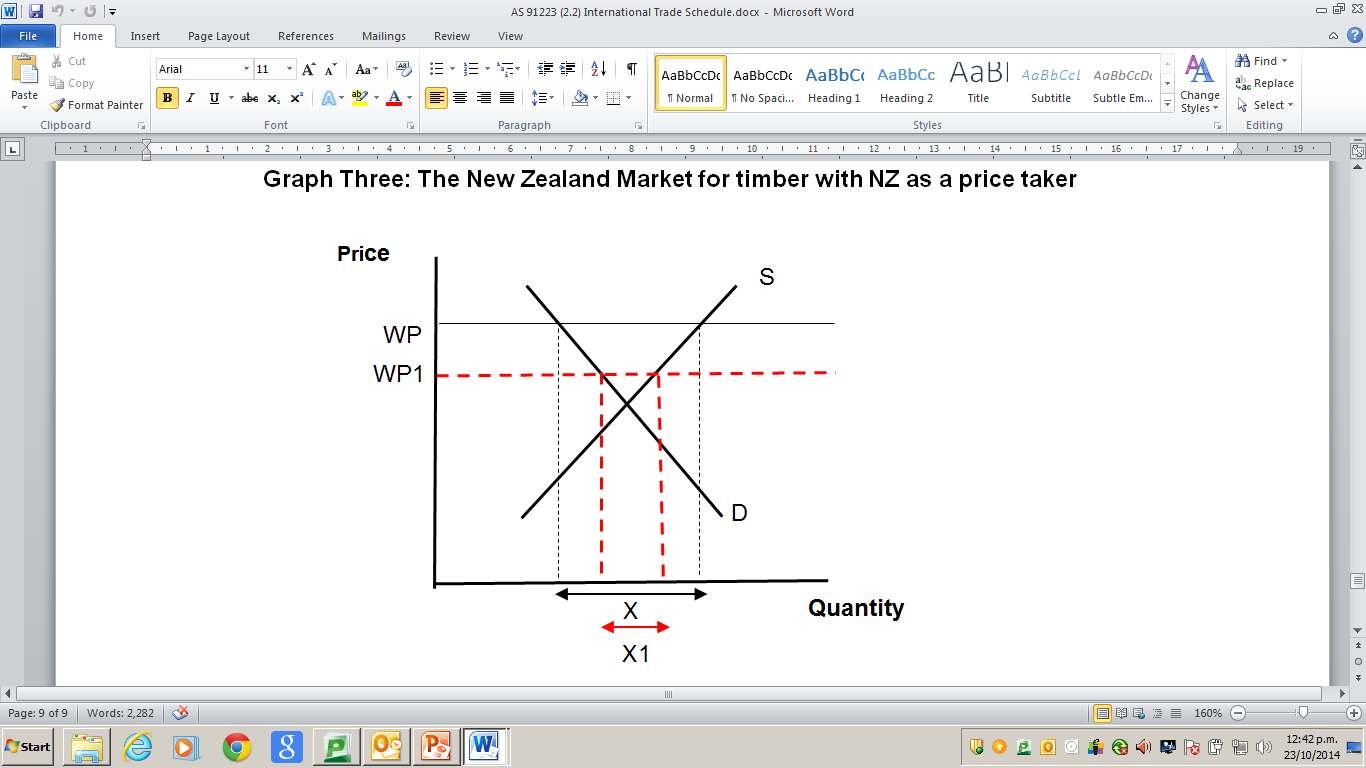 QUESTION TWO (d ii)
Forestry Companies:  New Zealand forestry companies are worse off due to exporting fewer logs (X to X1) due to competition from US, Canada and Russia increasing world supply and so receiving a lower price (WP to WP1) as New Zealand is a PRICE-TAKER as we are too small by value or volume to influence world timber prices.  As a result revenue and profits will be lower
 Forestry Workers: Forestry workers will be worse off because with lower exports (X to X1) there will be a reduction in income due to reduced working hours or redundancies.
  NZ Government:  The New Zealand Government will be worse off because they will receive less direct tax - company tax due to reduced profits of forestry companies and  receive less PAYE tax from forestry workers due to falling employment/ incomes// receive less indirect taxes – GST due to falling spending of forestry workers. This may also increase spending on transfers/ benefits for unemployed forestry workers.
QUESTION TWO (d iii)
An increase in world supply will lower world price as shown in  the price taker model and has impacts on different groups in society. 	
The price taker model is more relevant for New Zealand as New Zealand is too small by value of volume to influence world timber prices. Using the two country model suggests an increase in demand from China for timber will result in positive impacts for groups in NZ society. Including all other timber producing countries actually reduces world price and the impacts for groups in New Zealand society are negative.
QUESTION THREE
(a)
Any two of  Japan, USA, Korea 	
(b)
Balance of Services
QUESTION THREE (c )
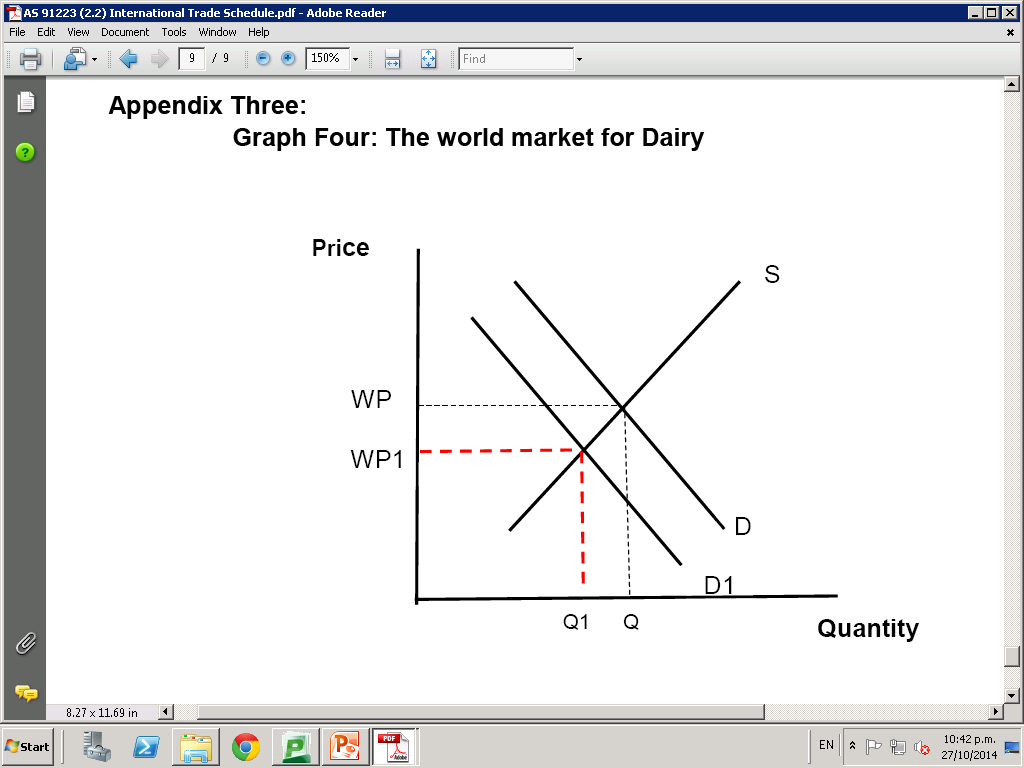 QUESTION THREE (c )
(i) Dairy: The botulism scare will reduce demand for NZ dairy products in the short term from both China and Australia. Incomes from dairy exports will fall due to both decreased demand (D1) and a lower world price for dairy (WP1). This will have a significant impact on dairy farmers as China and Australia are two of our largest trading partners.
QUESTION THREE (c )
(ii) Tourism e.g. The botulism scare may tarnish New Zealand’s reputation as a tourism destination especially in China the source of high value tourists and tourism receipts may fall. This will be significant as Tourism receipts are second only to dairy as an export earner 
OR 
It is unlikely that tourism receipts will be affected as tourism is a separate industry from agriculture. The increase in demand for NZ as a cheaper tourist destination for Australians and the increasing demand from China will increase tourism receipts. The fact that tourism receipts are second in importance to dairy may help offset some of the decrease in export receipts as a result of the botulism scare.
QUESTION THREE (c )
(iii)
The combined impact of a decrease in goods receipts (dairy) and a decrease in service receipts (tourism) will worsen the balance of goods and services in the current account significantly 
OR 
the increase in tourism receipts may offset some of the decrease in goods receipts caused by the decrease in demand for dairy products so the decrease in the current account may not be as significant as the impact of falling dairy receipts alone
QUESTION THREE (c )
The best measure to evaluate the overall impact of standard of living of people in the region is net social welfare.  Real output will only measure if income/output has increased. Productive capacity will only measure if more output is possible (not if it has actually increased).  
Net social welfare will evaluate economic and non-economic measures e.g. changes in real income as well as the possible environmental impact which is a better overall measure of quality of life.